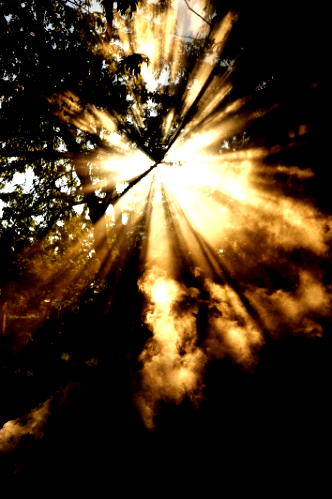 Toolkit 1Learning Unit 6Learning from Experience – Rely on Collective Intervention Capacities Post intervention
Developed by 
Institute of Group Analysis Athens (I.G.A.A.)
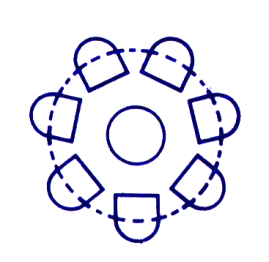 1. Key words: Owing the concept
Question:  Do you feel like owning the concept of experiential learning?
Activity 1: Reflecting on your own experience
L.U. 6 – SynopsisLearning from Experience – Rely on Collective Intervention Capacities
2.  Key words:  Awaraness of negative feelings
Question:  Are you aware of your unconscious negative feelings, after engaging in an emergency intervention?
Activity 2: Fullfill a list  of unfinishing statements
3. Key words: Competences 
Questions:  Were higher levels of critical thinking promoted?
Activity 3: Organising and Processing skills
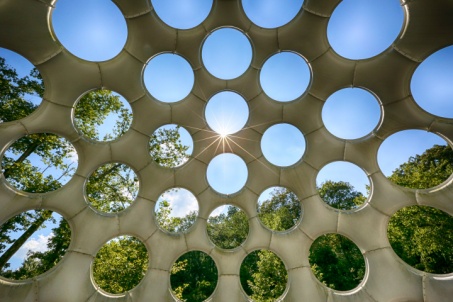 4. Key words: Self-awareness
Question: Was the promotion of self-awareness activities through experiential learning beneficial for you?
Activity 4: Exploring your self-awareness promotion
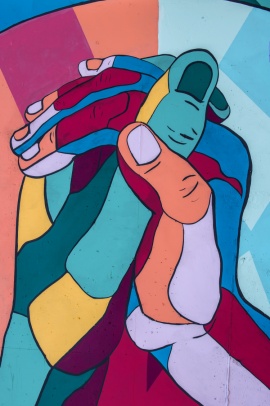 5. Key words: Actions taken
Question: Did you take any actions in order to learn from experience?
Activity 5: Actions taken list
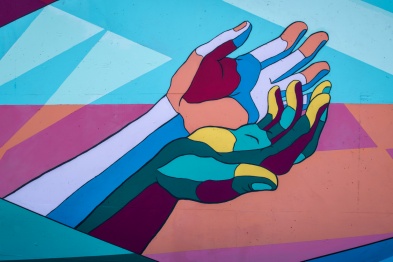 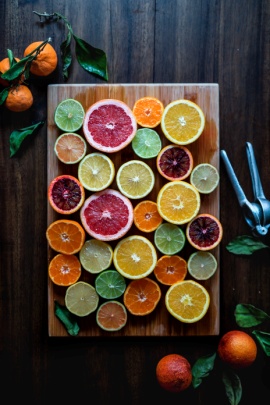 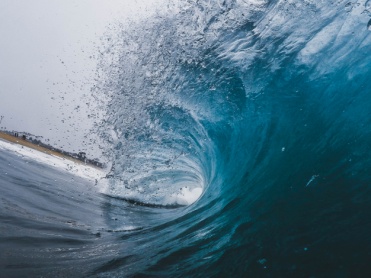 1.  Do you feel like owning the concept of experiential learning?
1 – Owing the concept
Yes
No
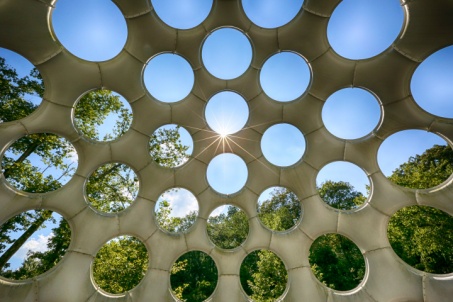 Go to the next question
Click here
Activity 1
Awareness 
of negative feelings
Reflecting 
on your own experience
2. Are you aware of your negative feelings, after engaging in an emergency intervention?
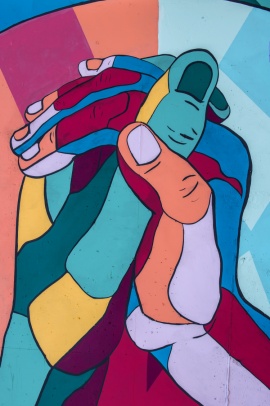 2 – Awareness of negative feelings
Yes
No
Go to the next question
Click here
Activity 2
Complete a list of unfinished statements
Competences
3. Where higher levels of critical thinking promoted?
3 – Competences
Yes
No
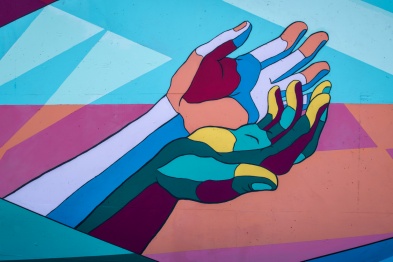 Go to the next question
Click here
Activity 3
Organising and processing skills
Self-awareness
4. Was the promotion of 
self-awareness activities through experiential learning beneficial for you?
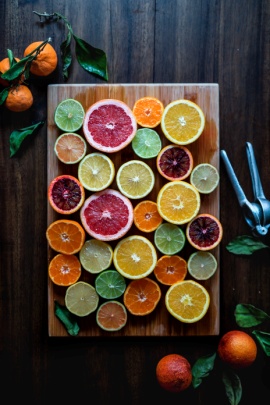 4 – Self-awareness
Yes
No
Go to the next question
Click here
Activity 4
Exploring your 
self-awareness promotion
Actions taken
5. Did you take any actions in order to learn from experience?
5 – Actions taken
Yes
No
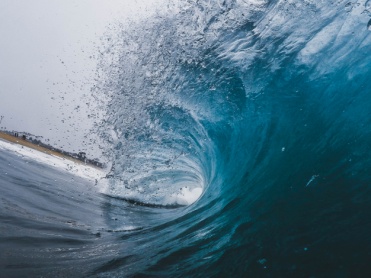 You just finished
Click here
Activity 5
Go to the next slide
Actions-taken list
Can you rely on collective intervention capacities concerning 
Learning from Experience?
Owning the concept “Experiential Learning”
Yes
No
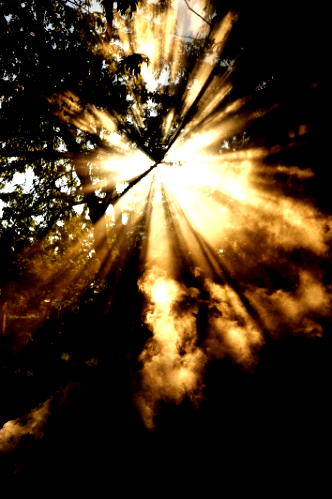 You have 
finished
Please return to
Activity 1
Unit 6
Thanks
You have finished
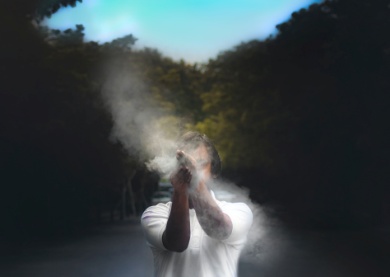 Keep going to another Unit
if you need